L’application des principes HACCP dans les entreprises agroalimentaires
1
Contexte 1
Echanges internationaux de denrées alimentaires en augmentation : avantages économiques importants. 
Inconvénient : propagation des maladies à travers le monde.
 Evolution considérable des habitudes alimentaires dans de nombreux pays au cours des vingt dernières années.
Conséquence : de nouvelles techniques de production des aliments se sont développées.
2
Contexte 2
Les entreprises agroalimentaires se trouvent face à une concurrence accrue et une exigence du consommateur qui est devenu vigilant vis-à-vis de la qualité sanitaire des produits alimentaire.

 Le souci des entreprises agroalimentaires : assurer la sécurité alimentaire de leurs produits.
3
Contexte 3
Un contrôle efficace de l'hygiène est donc essentiel pour éviter les conséquences négatives, sur la santé publique et sur l'économie, des intoxications alimentaires et des maladies transmises par les aliments, ainsi que de la détérioration des aliments. 

Chacun de nous - agriculteurs et cultivateurs, fabricants et industriels, personnel chargé de la manutention des aliments et consommateurs - a la responsabilité de s'assurer que les aliments sont salubres et propres à la consommation.
4
Contexte 4
Afin d’accroître la sécurité des aliments, il est recommandé d'utiliser chaque fois que possible le système HACCP.
5
Introduction 1
Système HACCP : Hazard Analysis Critical Contrôl Point - Analyse des dangers, Points Critiques pour leur Maîtrise.
 
« Est une approche systématique permettant d‘identifier et d’évaluer les dangers et les risques associés à la fabrication, à la distribution et à l’utilisation d’une denrée alimentaire et de définir les moyens nécessaires à leur maîtrise. »
6
Introduction 2
Cette démarche établie par le codex alimentarius en collaboration avec l’OM.S, et exigé par La norme ISO 22000 (2005) a pour objectif de maîtriser tous les dangers alimentaires et par conséquent diminuer les risques des contaminations.
7
Introduction 3
L’application du système HACCP dans les entreprises du secteur alimentaire est reconnue dans le monde entier comme une méthode de choix pour la gestion de la sécurité alimentaire et la prévention de maladies d’origine alimentaire. 
L’approche HACCP est de plus en plus utilisée dans l’industrie alimentaire mondiale, en particulier pour la production à grande échelle, et sa capacité à faciliter le commerce international des denrées alimentaires s’est considérablement accrue au cours des dernières années.
8
Introduction 4
Historique : 
 Sa première mise en application a débuté vers les années 70 lorsque la NASA a commencé à s'intéresser à la qualité des aliments consommés par les cosmonautes.
Depuis, les horizons se sont ouverts au domaine des industries alimentaires et plusieurs organisations internationales ce sont penchées pour l'étude de ce système qui constitue de nos jours un jalon de première importance en matière de production et de contrôle alimentaires.
9
Intérêts de la mise en place d’un système HACCP 1
Est un moyen de contrôle de la production et de la salubrité des denrées alimentaires reconnu par les instances internationales.

Guide le responsable de la fabrication et l'inspecteur des denrées alimentaires dans les tâches routinières qu'ils sont amenés à réaliser en optimisant les actions à entreprendre là où il faut les appliquer.
10
Intérêts de la mise en place d’un système HACCP 2
Peut être appliqué de façon systématique à tous les aspects de la salubrité des produits alimentaires, y compris les risques biologiques, chimiques et physiques, à toutes les étapes de la chaîne alimentaire : matière premières, récolte, achat, production, distribution et stockage, jusqu’à l’utilisation finale du produit.

Permet de démontrer sur des bases scientifiques et prouvées que toutes les précautions raisonnables ont été prises pour protéger le consommateur.
11
Intérêts de la mise en place d’un système HACCP 3
Permet d’identifier tous les dangers pouvant raisonnablement être redoutés.
 
Fournit aux services nationaux d’inspection l’instrument de contrôle de la salubrité des produits alimentaires le plus efficace.
12
Intérêts de la mise en place d’un système HACCP 4
Ainsi, afin de promouvoir la préparation d’aliments sains il serait recommandé de vulgariser encore plus l’application du système HACCP dans les différentes étapes de la chaîne alimentaire, de la production des matières premières à la consommation, en passant par la transformation, la fabrication, la distribution, le commerce de détail et la préparation finale.
13
Principes du système HACCP 1
Rappel : Avant d’appliquer les principes, il est important de respecter les règles de base d’hygiène ou de bonnes pratiques de fabrication.
14
Principes du système HACCP 2
Principe 1 : procéder à une analyse des dangers
Trois actions essentielles sont à mener dans ce premier principe :

- identifier tous les dangers associés à toutes les étapes de la production : de la matière première au produit fini ;
- évaluer la probabilité d’apparition de ces dangers ;
- identifier les mesures préventives nécessaires à leur maîtrise.
15
Principes du système HACCP 3
Principe 2 : déterminer les points critiques pour la maîtrise des dangers 

Un CCP (Critical Control Point) correspond à une matière, un lieu, une étape opérationnelle, une procédure dont la maîtrise est essentielle pour prévenir ou élimine un danger ou pour le réduire à un niveau acceptable. 
Autrement dit, un CCP est un point dont la perte de maîtrise entraîne un risque inacceptable pour le consommateur. 
Un CCP doit permettre la maîtrise d’un danger, si tel n’est pas le cas, ce n’est pas un CCP.
16
Principes du système HACCP 4
Principe 3 : établir des limites critiques

Les limites critiques séparent l’acceptable de l’inacceptable. Le respect de ces limites atteste de la maîtrise effective des CCP.
17
Principes du système HACCP 5
Principe 4 : établir un système de surveillance des CCP

Ce système de surveillance doit s’assurer de la maîtrise effective des CCP. Il s’agit de surveiller par des séries programmées d’observations ou de mesures de paramètres (autocontrôles) que les limites ne sont pas dépassées. Ces autocontrôles doivent être définis et mis en place et leurs conditions de réalisation doivent être déterminées et documentées.
18
Principes du système HACCP 6
Principe 5 : établir les actions correctives

Il s’agit de déterminer les mesures à prendre lorsque les résultats de la surveillance exercée au niveau des CCP indiquent une perte de maîtrise (devenir des produits, actions à mener immédiatement sur le procédé défaillant).
19
Principes du système HACCP 7
Principe 6 : établir des procédures de vérification

Il s’agit de tests complémentaires destinés à confirmer que le système HACCP fonctionne efficacement. Ceci revient à s’assurer que tous les points critiques pour la maîtrise sont bien identifiés et bien surveillés.
20
Principes du système HACCP 8
Principe 7 : établir un système documentaire

Le système documentaire est constitué par l’ensemble des procédures et enregistrements appropriés couvrant l’application des six premiers principes.
21
Application du système HACCP 1
Etape 1 : Constituer l’équipe HACCP :
 
L’entreprise de transformation des produits alimentaires devrait s’assurer qu’elle dispose d’une équipe pluridisciplinaire (experts et techniciens spécialisés choisis en fonction de leur expérience dans l’entreprise, des produits et des procédés utilisés) pour mettre au point un plan HACCP efficace.
22
Application du système HACCP 2
Etape 2 : Décrire le produit fini :
Il est nécessaire de procéder à une description complète du produit, notamment de donner des instructions concernant sa sécurité d’emploi :
matières premières, ingrédients
formulation et composition du produit 
volume, forme, structure, texture,
caractéristiques physico chimiques (pH, conservateurs)
températures de stockage, de cuisson et de distribution ainsi que l’emballage.
23
Application du système HACCP 3
Etape 3 : Déterminer l’utilisation prévue du produit fini :

L’usage auquel est destiné le produit doit être défini en fonction de l’utilisateur ou du consommateur final. 

Dans certains cas, il peut être nécessaire de prendre en considération les groupes vulnérables de population, tels que la restauration collective, par exemple.
24
Application du système HACCP 4
Etape 4 : Etablir le diagramme des opérations :
L’équipe HACCP est chargée d’établir le diagramme des opérations. Ce diagramme comprendra toutes les étapes du processus de fabrication d’un produit donné (de la réception des matières premières jusqu’à l’expédition du produit fini). 
Le diagramme doit être accompagné d’un schéma illustrant les mouvements de matières, ingrédients, emballages…. Ce schéma doit aider à repérer toutes les zones de contamination croisée potentielle dans l’établissement.
25
Application du système HACCP 5
Etape 5 : Confirmer sur place le diagramme de fabrication : 

Il convient de s’employer à comparer en permanence le déroulement des opérations de transformation au diagramme des opérations et, le cas échéant, modifier ce dernier. 
La confirmation du diagramme des opérations doit être effectuée par une personne possédant une connaissance suffisante du déroulement des opérations de transformation.
26
Application du système HACCP 6
Etape 6 : Énumérer tous les dangers potentiels associés à chacune des étapes, effectuer une analyse des risques et définir les mesures préventives permettant de maîtriser les dangers ainsi identifiés
 
L’équipe HACCP devrait énumérer tous les dangers auxquels on peut raisonnablement s’attendre à chacune des étapes : production primaire, transformation, fabrication, distribution et consommation finale.
27
Application du système HACCP 7
Etape 6 : Énumérer tous les dangers potentiels associés à chacune des étapes, effectuer une analyse des risques et définir les mesures préventives permettant de maîtriser les dangers ainsi identifiés
 
L’équipe HACCP devrait ensuite procéder à une analyse des risques afin d’identifier les dangers dont la nature est telle qu’il est indispensable de les éliminer ou de les ramener à un niveau acceptable, si l’on veut obtenir des aliments sains.
28
Application du système HACCP 8
Exemple de dangers à envisager pour une analyse de dangers HACCP
29
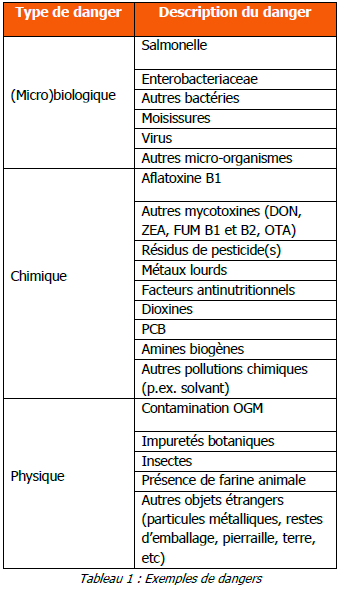 30
Application du système HACCP 9
Origine des dangers
31
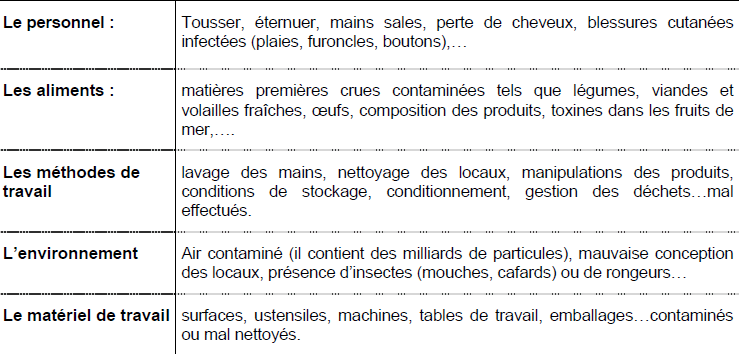 32
Application du système HACCP 10
Etape 7 : Déterminer les CCP (arbre de décision)

Un CCP est un point dont la perte de maîtrise entraîne un risque inacceptable pour le consommateur.
Un CCP doit permettre la maîtrise d’un danger, si tel n’est pas le cas, ce n’est pas un CCP
L’identification des CCP peut se faire intuitivement par l’équipe HACCP en se basant sur l’analyse des dangers et sur l’expérience du groupe
33
Application du système HACCP 11
Etape 7 : Déterminer les CCP (arbre de décision)

NB : Si un danger a été identifié à une étape où un contrôle de sécurité est nécessaire et qu’aucune mesure de maîtrise n’existe au niveau de cette étape ou de toute autre, il faudrait alors modifier le produit ou le procédé correspondant à cette étape, ou à un stade antérieur ou ultérieur, de manière à prévoir une mesure de maîtrise.
34
Application du système HACCP 12
Arbre de décision pour la détermination des CCP sur les étapes de fabrication (Codex Alimentarius)
35
36
Application du système HACCP 13
Etape 8 : Fixer des seuils critiques pour chaque CCP

Un seuil critique représente les limites utilisées pour juger si une opération permet d’obtenir des produits sains a la suite de l’application correcte des mesures préventives . 
En d’autres termes, des seuils critiques doivent être satisfaits pour garantir qu’un CCP est maitrise. 
Exemples de critères choisis: la température, la durée, la teneur en humidité, le pH, les caractères organoleptiques comme l’aspect à l’œil nu et la consistance
37
Application du système HACCP 14
Etape 9 : Mettre en place un système de surveillance pour chaque CCP

La surveillance est définie comme l’acte de mener une séquence planifiée d’observations ou de mesures de paramètres surveilles pour vérifier si un CCP est maitrisé. 
Les procédures de surveillance détermineront si les mesures préventives sont mises en place et garantira que les seuils critiques ne sont pas dépassés.
38
Application du système HACCP 15
Etape 9 : Mettre en place un système de surveillance pour chaque CCP
Si la surveillance n’est pas continue, les contrôles exercés doivent alors être suffisamment fréquents et approfondis pour garantir la maîtrise du CCP. 
La plupart de ces contrôles doivent être effectués rapidement car ils portent sur la chaîne de production et l’on ne dispose pas du temps nécessaire pour procéder à des analyses de longue durée. 
On préfère généralement relever les paramètres physiques et chimiques plutôt que d’effectuer des essais microbiologiques
39
Application du système HACCP 16
Etape 10 : Etablir des mesures correctives

Des mesures correctives spécifiques doivent être prévues pour chaque CCP, afin de pouvoir rectifier les écarts, s’ils se produisent.

Ces mesures doivent garantir que le CCP a été maîtrisé. Elles doivent également prévoir le sort qui sera réservé au produit en cause. Les mesures ainsi prises doivent être consignées dans les registres HACCP.
40
Application du système HACCP 17
Etape 11 : Etablir des procédures de vérification

L’objectif des procédures de vérification est de déterminer si le système HACCP fonctionne efficacement. Une préparation minutieuse du plan HACCP ne garantit pas l’efficacité de ce dernier.

La vérification devrait être effectuée par une personne autre que celle chargée de procéder à la surveillance et aux mesures correctives. Lorsque la vérification ne peut être réalisée en interne, elle peut être effectuée par des experts externes au nom de l’entreprise.
41
Application du système HACCP 18
Etape 12 : Constituer des dossier et tenir des registres 

La tenue de registres précis et rigoureux est indispensable à l’application du système HACCP. 

Les procédures HACCP devraient être documentées, adaptées à la nature et à l’ampleur de l’opération et suffisantes pour permettre à l’entreprise d’être convaincue des contrôles sont en place et sont maintenus.
42
Application du système HACCP 19
Etape 12 : Constituer des dossier et tenir des registres 

Exemples de dossiers :
Analyse des dangers ;
 Détermination du CCP ;
 Détermination du seuil critique.
 
Exemples de registres :
 Activités de surveillance des CCP ;
 Écarts et mesures correctives associées ;
 Exécution des procédures de vérification ;
 Modifications apportées au plan HACCP ;
 Modifications apportées au système HACCP.
43
Application du système HACCP 20
Etape 13 : Réviser le plan HACCP

L’objectif de la revue est de s’assurer que le système HACCP est toujours adapté à la chaine de production.

Il faut prévoir une revue systématique à intervalle régulier et à chaque fois qu’une situation ou une nouvelle théorie apparait telle que la modification des matières premières, des processus de production (conditions, équipements, de nouvelles informations scientifiques et épidémiologiques…).
44
Application du système HACCP 21
Difficultés de mise en œuvre de la méthode HACCP : cas des PME

Problèmes inhérents à la méthode
La difficulté principale réside dans le fait qu’elle exige un travail long et complexe 

De plus la méthode est aussi vivante que le produit qu’elle traite : au moindre changement concernant le produit, elle doit être révisée
45
Application du système HACCP 22
Difficultés de mise en œuvre de la méthode HACCP : cas des PME

Problèmes liés à l’équipe HACCP
La mise en place de la méthode HACCP doit être au préalable une volonté explicite de la direction de l’entreprise.  Elle doit impérativement constituer une équipe de diverses compétences utiles à sa mise en place. Or de nombreuses entreprises disposent très peu de compétences utiles (exemple : microbiologiste). Souvent la tâche incombe au seul responsable qualité, qui dirige l’équipe, et amène les autres membres à être productif
46
Conclusion
L’application du système HACCP dans le domaine de l’hygiène alimentaire doit être adaptée spécifiquement à l’entreprise pour tenir compte de ses caractéristiques propres telles que celles liées à l’environnement, au personnel, à l’équipement, aux produits et aux méthodes.

Malgré son apparente complexité, la mise en place d’un tel système est à la portée de toute entreprise, quelle que soit sa taille. Ce système est en effet fondé sur des principes de bon sens relativement faciles à appliquer.
47
MERCI DE VOTRE ATTENTION
48